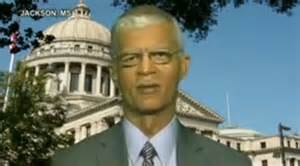 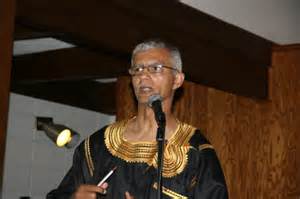 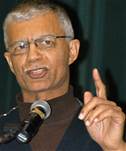 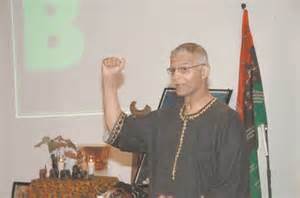 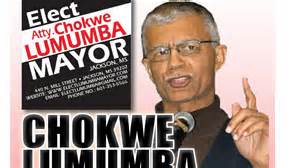 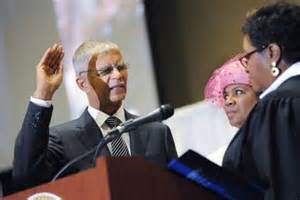 DC Area Memorial Tribute 
                      in Honor of the Life & Legacy of
               The Honorable 
               Chokwe Lumumba
Chokwe Lumumba …

Mayor
City Councilman
People’s Lawyer
Freedom Fighter
Organizer
Family man
Chairman
Minister of Justice
Vice President
Visionary
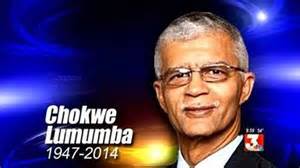 When:    Sat. April 12, 2014
                     4:00-6:00 pm
     Where:  UDC David A. Clarke School of Law	
                     4340 Connecticut Ave NW (Cn & Yuma)
                     Moot Court Room, 5th floor
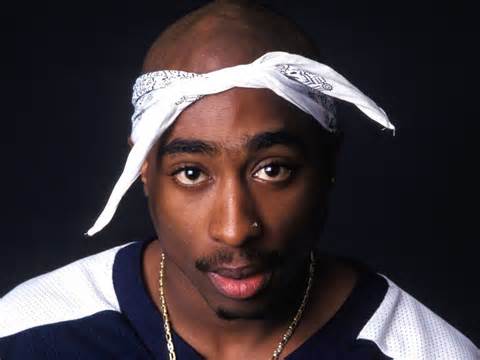 Sponsored by:
National Conference of Black Lawyers, National Black United Front, National Lawyers Guild UDC Student Chapter,
Jericho Movement, Legacy Empowerment  - info - 888-245-4789 f
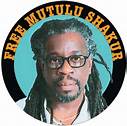 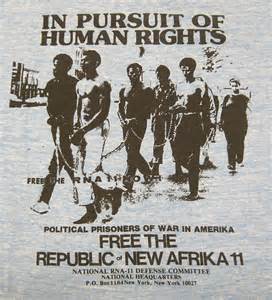 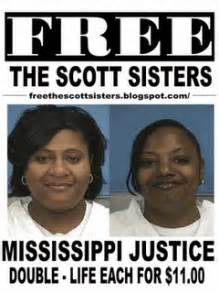 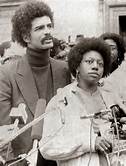 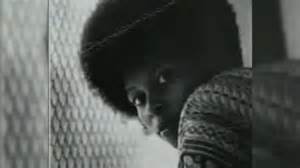 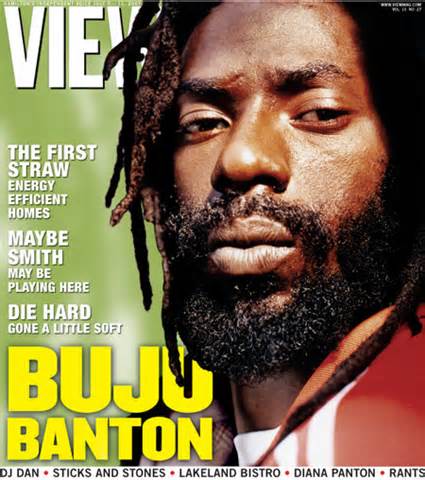